ECONOMÍA INTERNACIONAL
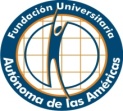 FUNDACIÓN UNIVERSITARIA AUTÓNOMA DE LAS AMÉRICAS
TECNOLOGÍA EN  GESTIÓN DE NEGOCIOS INTERNACIONALES
MANUEL FADDUIL ALZATE
SEMESTRE 02 – 2014
MEDELLÍN
ECONOMÍA INTERNACIONAL
¿DE QUÉ TRATA LA ECONOMÍA INTERNACIONAL?

Consiste en el estudio de aquellos temas, los cuales se plantean debido a problemas específicos de la interacción económica, entre países soberanos.
Siete temas recurrentes en el estudio de la economía internacional:
Las ganancias del comercio.
Los patrones del comercio (quien vende qué a quién)
El proteccionismo.
La balanza de pagos.
La determinación del tipo de cambio.
La coordinación internacional de las políticas 
El mercado internacional de capitales.
ECONOMÍA INTERNACIONAL
Teoría pura del comercio internacional.
Teoría de las ventajas comparativas y las ganancias del comercio.
¿Por qué los países realizan comercio?
¿Por qué los países ganan cuando comercian?
La teoría de las ventajas comparativas o teoría de los costos comparativos.
Revisión de las teorías que la antecedieron:
ECONOMÍA INTERNACIONAL
El Mercantilismo(Siglo XVI y XVII)

1-Énfasis en el logro de una balanza comercial favorable.
2-Intervención del Estado para restringir las importaciones y promover las exportaciones.
 3-El superávit de la balanza comercial, estaba representado en oro. 
4-Se establece una relación muy estrecha entre la balanza comercial y el movimiento de oro.
5-Establecimiento de altos aranceles.
6-Propiciar el comercio externo.
7-Propiciar una población con alta productividad y bajos salarios.
ECONOMÍA INTERNACIONAL
8-Consideraban a las importaciones como causa de la escasez de dinero y destructora de la manufactura nacional.
9-Como resultado del flujo de oro y plata de América, hacia Europa en el siglo XVI, comenzó a observarse el crecimiento de los precios de las mercancías y ello originó, controversias acerca de las causas de tal crecimiento. Budino explicó en 1568 que el crecimiento de los precios, se debía a varias causas, pero señala como la más importante, el crecimiento de la oferta de metales preciosos. 
10-Nace la Teoría Cuantitativa del Dinero, la cual sirve de base para las investigaciones de David Hume. Esto no sólo destruye los cimientos de la política mercantilista, sino que elabora su propia doctrina monetaria, la cual será incorporada a la corriente clásica.
ECONOMÍA INTERNACIONAL
EL COMERCIO SEGÚN LA TEORÍA DE LA VENTAJA ABSOLUTA: EL ARGUMENTO DE ADAN SMITH.

La tesis se basa en la idea de la especialización:
Un país obtendrá ventaja, si se especializa en la producción de la mercancía de su ventaja absoluta e intercambia parte de su producción, con otra nación, a cambio de mercancía de su desventaja absoluta.
ECONOMÍA INTERNACIONAL
Una demostración de las ventajas absolutas. Supóngase dos países y dos bienes.
ECONOMÍA INTERNACIONAL
EL COMERCIO SEGÚN LA TEORÍA DE LA VENTAJA  COMPARATIVA: EL ARGUMENTO DE DAVID RICARDO.
Ricardo basó su argumento en los siguientes supuestos:
1.-Sólo hay dos países y dos mercancías.
2.-Existencia de libre comercio.
3.-Perfecta movilidad de la mano de obra dentro de cada nación.
4.-Costos de producción constantes.
5.-Ausencia de costos de transporte.
6.-Ausencia de cambio tecnológico.
7.-La teoría del valor del trabajo.
ECONOMÍA INTERNACIONAL
Los limites de la tasa salarial y el tipo de cambio.
En la versión monetizada del modelo clásico, un país exporta un producto cuando lo puede producir a un precio menor, con una tasa salarial y tipo de cambio determinados. De esta forma, se puede explicar la condición de exportación, esto es las condiciones de costo necesarias para que un país exporte un producto para el otro país.
ECONOMÍA INTERNACIONAL
Retomamos:
Importancia creciente del comercio exterior y finanzas internacionales:
Estadísticas básicas de comercio.
¿De qué trata la economía internacional?
Todos aquellos temas que se plantean debido a los problemas específicos de interacción económica entre países.
ECONOMÍA INTERNACIONAL
COMPRENDE:
Ganancias del comercio.
Patrones del comercio.
El proteccionismo.
La Balanza de pagos.
La determinación del tipo de cambio.
La coordinación internacional de políticas.
El mercado internacional de capitales.
ECONOMÍA INTERNACIONAL
GANANCIAS DEL COMERCIO.
Beneficios: ¿le sugerimos a los colombianos que produzcan sus propios aceites? ¿les insinuamos a los habitantes de un país que es preferible consumir los bienes producidos en su propio país, aunque sean peores y más caros, porque así mantenemos puestos de trabajo?
La idea de las ganancias del comercio, es que cuando los países se venden mutuamente bienes y servicios, se produce casi siempre, un beneficio mutuo.
ECONOMÍA INTERNACIONAL
Los patrones de  comercio.

¿Quién vende qué y a quién?
El proteccionismo.

Discusión libre cambio versus proteccionismo.
ECONOMÍA INTERNACIONAL
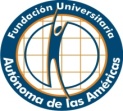 Balanza de Pagos.
Se encuentra en:
     Superávit o en Déficit
Diagnóstico
Significado
Relaciones con otros contextos.
ECONOMÍA INTERNACIONAL
Coordinación Internacional de Políticas.
Efectos de interdependencia
GATT
El mercado internacional de capitales.
Movilidad de capital.
Balanza comercial y balanza de capitales.
La financiación de la deuda externa.
ECONOMÍA INTERNACIONAL
Determinación del tipo de cambio.
Regímenes cambiarios.
Interacciones con la efectividad de las políticas.
Política monetaria y tipos de cambio.
Teoría del comercio internacional.
El modelo Ricardiano. 
El modelo Heckscher-Ohlin.
El modelo estándar de comercio internacional.